Дискретный процесс
Непрерывный процесс
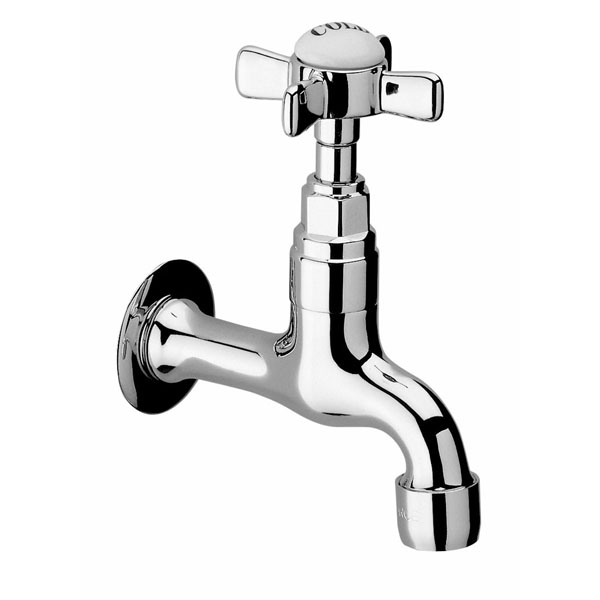 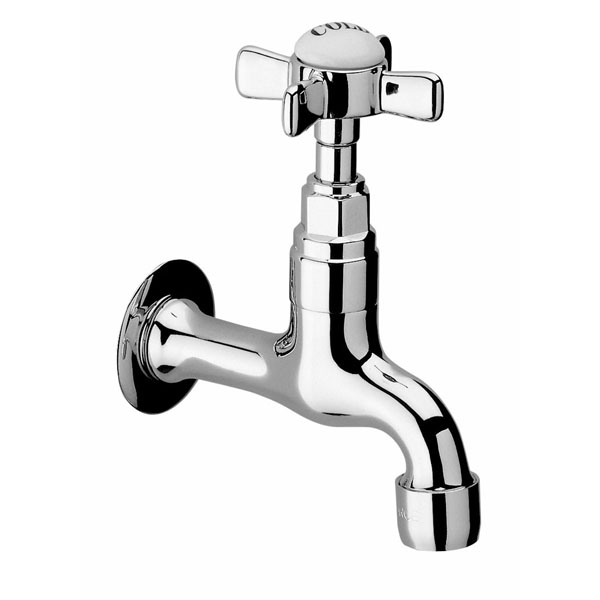 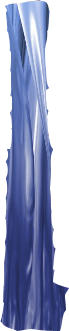 АНО "Павловская гимназия"
Криволинейное движение
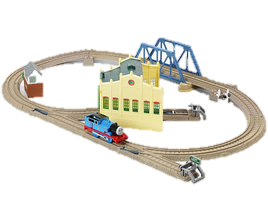 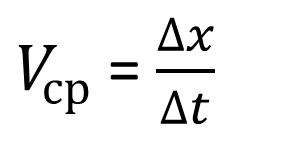 АНО "Павловская гимназия"
Средняя скорость
АНО "Павловская гимназия"
Что измеряет прибор?
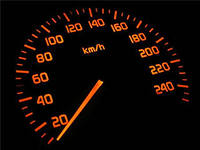 ?
АНО "Павловская гимназия"
Мгновенная скорость
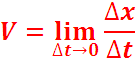 АНО "Павловская гимназия"
Мгновенная скорость
АНО "Павловская гимназия"
β
АНО "Павловская гимназия"
Геометрический   смысл   производной
X0 – точка  касания
Y
Δх
0
А
y2
y′0 = tgα касат.
Δ y
y1
В
α
α
х0
Δ x
х2
х1
X
АНО "Павловская гимназия"
Прилежный, проницательный и верный истолкователь
 Природы, древностей и священного писания.
Он прославил – в своём учении всемогущего Творца.
Требуемую Евангелием простоту он доказал своей жизнью.
Он первым исследовал разнообразие световых лучей
И проистекающие отсюда особенности цветов,
Которых до того времени никто даже не подозревал.
Впервые объяснил
С помощью своего математического метода
Движения и формы планет,
Пути комет, приливы и отливы  океана.
Исаак Ньютон –  великий английский учёный, которого  математики считают  математиком, физики – физиком, а астрономы – астрономом.
АНО "Павловская гимназия"
Задолго до Зигмунда Фрейда привел доказательство существование подсознания человека. Обосновал необходимость регулярно мерить у больного температуру.
Изобрел арифмометр, способный выполнять все четыре основные арифметические действия.
Описал двоичную систему счисления  с цифрами 0 и 1.
Создал комбинаторику как науку.
Лейбниц Готфрид Фридрих (1646-1716) гг. -  великий немецкий учёный
АНО "Павловская гимназия"
ПРОИЗВОДНАЯ
Материалы подготовлены
учителем математики высшей категории Затиевой О.В.,
учителем физики высшей категории Бойковой В.С.
АНО "Павловская гимназия"